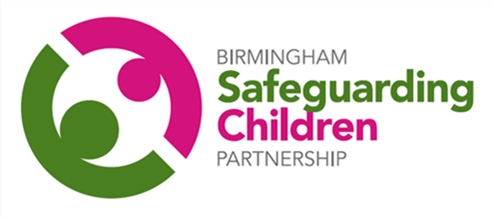 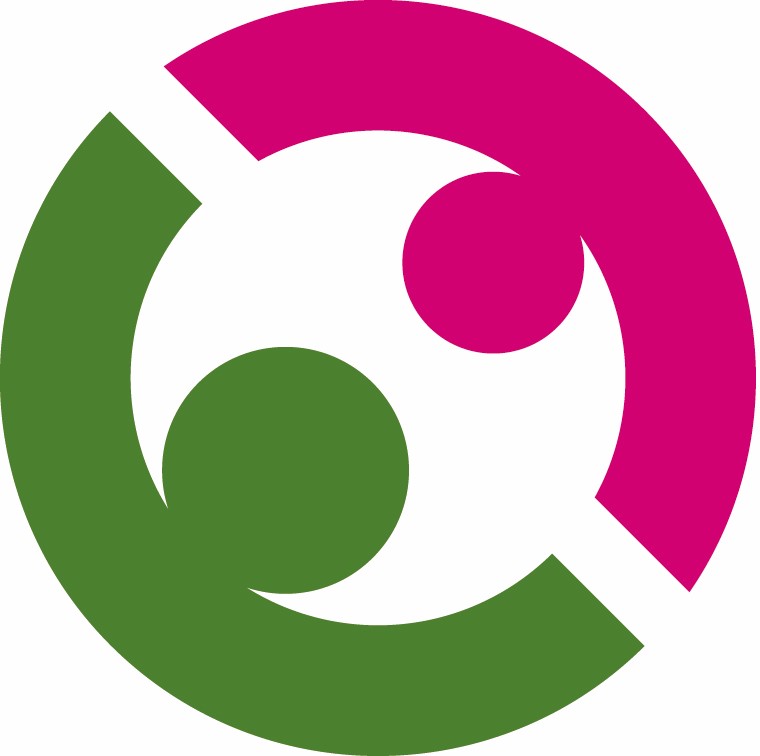 Learning Lessons from Serious CasesBriefing Note for Team Meetings
‘Never Ever Shake a Baby’
www.lscpbirmingham.org.uk
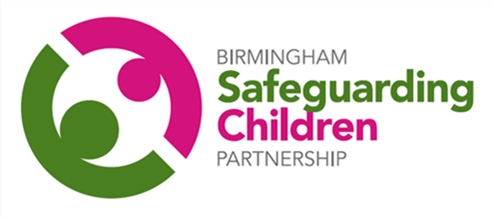 Background
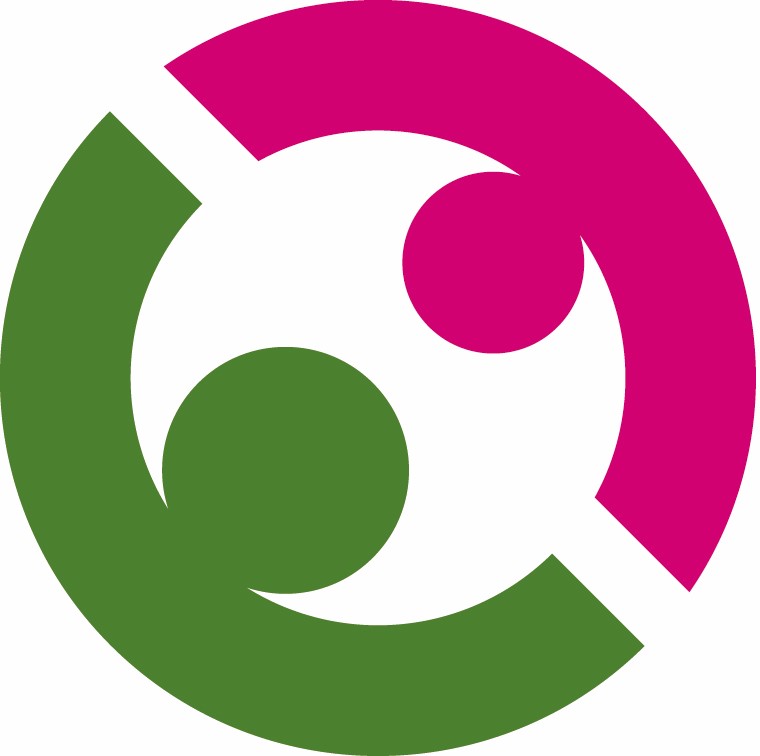 This Child Safeguarding Practice Review briefing note focuses on a one-month-old baby who sustained non-accidental injuries in August 2020 whilst in his parent’s care. 

While in this case appropriate referrals were made after domestic abuse was witnessed by health professionals, incorrect information within the referral led to professionals stepping down their response to early help and a strategy discussion was not held. Despite information about the father’s history having been shared, this was also not considered. Furthermore, the mother’s denial of the witnessed domestic abuse was accepted and attempts by the referring agencies to escalate the concerns took too long. 

The parents were convicted of causing or allowing serious physical harm to a child.
www.lscpbirmingham.org.uk
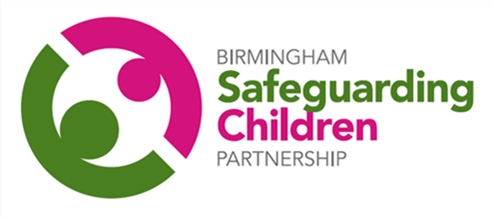 Key Learning
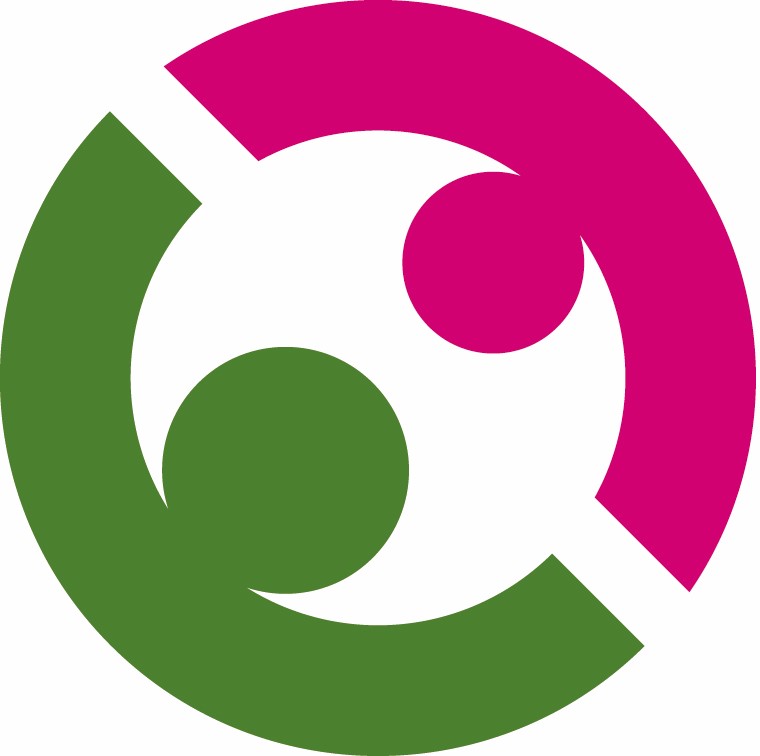 Parental history of domestic abuse, low mood, poor emotional regulation, learning disability and neurodiversity was recorded, but these factors were not considered in assessments and did not consider the level of possible risk or unmet need.
There was also insufficient consideration of how parental history might impact on the parenting ability of relatively young, new parents, and the support they may require.
Practitioners’ responses were influenced by their acceptance of the mother’s assurances and her minimisation of the domestic abuse.
Incorrect referral information distracted from the witnessed domestic abuse following birth, so actions taken did not consider the possible risk of physical harm to the baby and mother.
Practitioners did not consider ‘Think Family’ and whether there was a need for assessment of the father under the Care Act 2014, to offer support for his mental health and learning disability, and how potential risk and vulnerability factors could be supported.
The parents attended different GP practices, meaning their health information could not be seen by each other’s GPs, leading to gaps in knowledge. 
Practitioners’ attempts to escalate referrals stalled and professional differences were still unresolved at the time of the injuries.
www.lscpbirmingham.org.uk
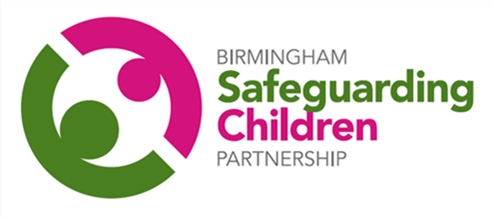 Improving Practice
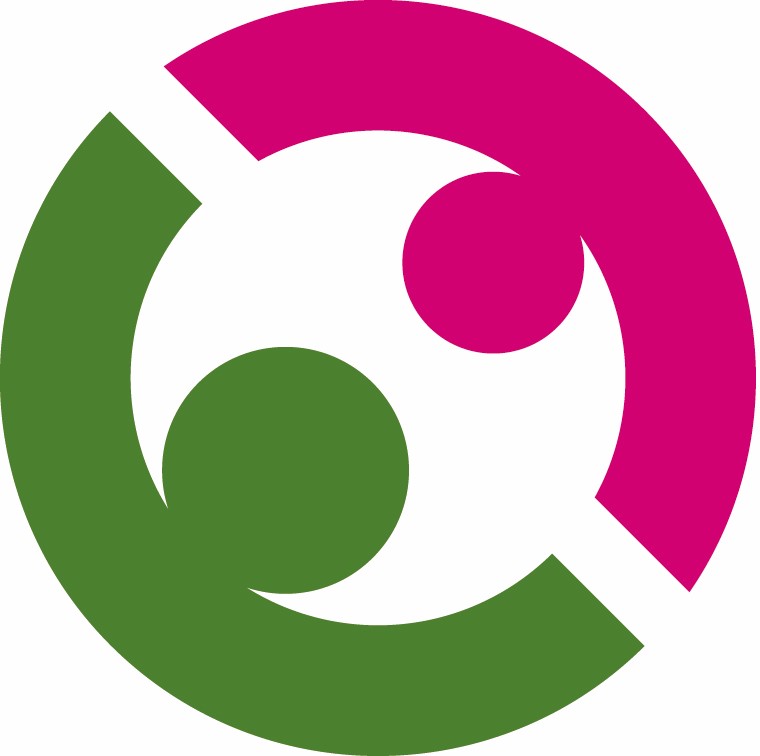 When submitting a Request for Support form, consider all factors including parental factors to help identify the level of risk and vulnerability as set out in Right Help, Right Time guidance. This will help inform strategy discussions. 
Be alert to ‘confirmation bias’ and ensure you do not become distracted by a ‘dominant’ factor. Peer and management reflection is helpful in avoiding this practice error.
Ensure you work with a ‘Think Family' approach and that assessments consider the needs of parents with identified learning disabilities or neurodiversity.
Ensure that parental denials and explanations of malicious information balance against practitioner reports of witnessed abuse.
When decision-making, health practitioners need to utilise the Shared Care Records to review relevant information in both the mother and father’s GP records. 
Covid-19 visiting restrictions impacted on the response both at the hospital and at home. You need to ensure that parents are seen in person when indicated by your agency’s policy and procedure. 
When you send a concern to a partner agency, they should confirm it has been received and acted upon. If this has not happened, you must re-send the information or escalate any other concerns using the BSCP Resolution and Escalation Protocol.
www.lscpbirmingham.org.uk
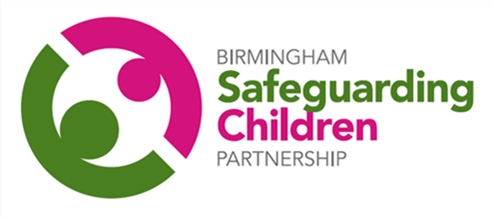 Next Steps
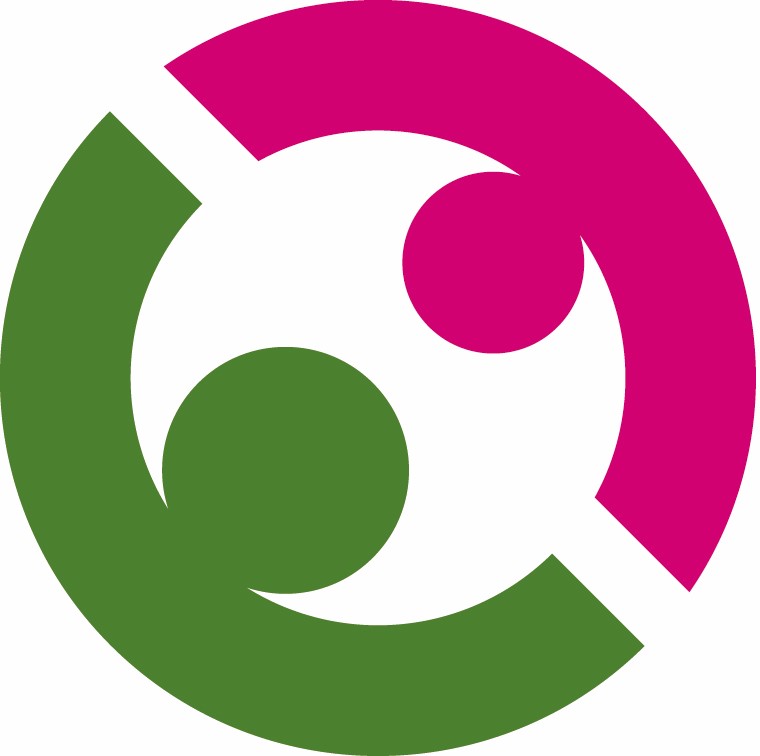 Circulate this Learning Lessons Briefing Note to all members of your team. Use the PowerPoint presentation to ensure everyone understands and is able to apply the learning.

Share the following resources with parents and carers which provides advice and guidance for them particularly when a child persistently cries:
ICON Programme
Never, Ever Shake a Baby Campaign launched in 2022
www.lscpbirmingham.org.uk